On the Role of the Saharan Air Layer in the Suppression of Development of a Prominent African Wave Disturbance
Scott A. Braun
NASA/GSFC
Goals of this talk:
• Illustrate difficulties/errors in determining SAL impacts
• Highlight unique capabilities of NASA satellite products
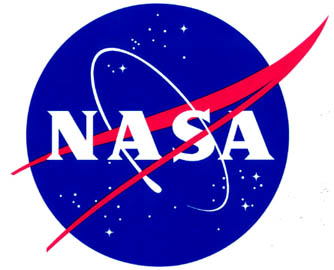 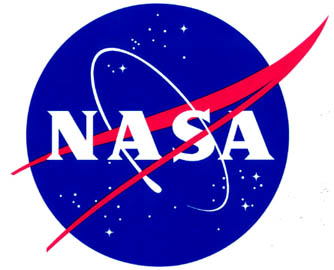 Studies finding a negative impact of the SAL
Dunion and Velden (2004)—Suggested that negative impacts were associated with increased:
Deep-layer shear associated with the AEJ
High stability associated with the elevated SAL
Cold downdrafts due to dry SAL air
Jones et al. (2007), Wu (2007), Shu and Wu (2009), Reale et al. (2009) among others all suggested negative SAL impact, but with very weak evidence and some false assumptions
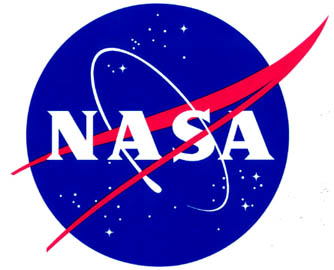 Common Incorrect Assumptions
Braun (2010) found little evidence for a frequent negative impact in a composite analysis of 41 storms. 
Satellite data analysis suggests common assumptions in previous studies:
Dry tropical air is SAL air
The SAL is dry throughout its depth
Guilt by proximity
Braun, S. A., 2010: Re-evaluating the role of the Saharan Air Layer in tropical cyclone genesis and evolution. Mon. Wea. Rev., (in press).
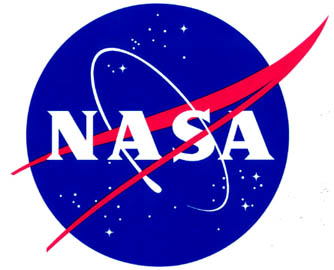 An Example
A recent study by Reale et al. (JAS, 2009) suggested that the SAL prevented development of a promising tropical wave
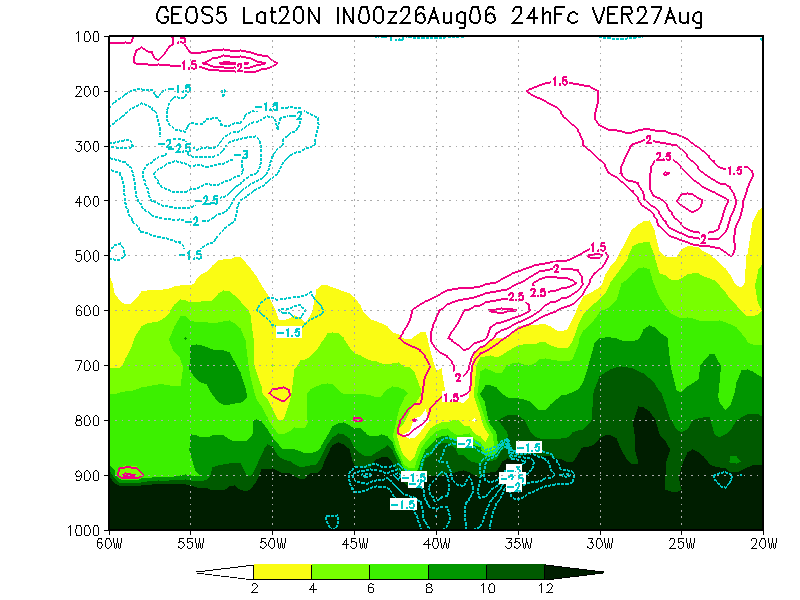 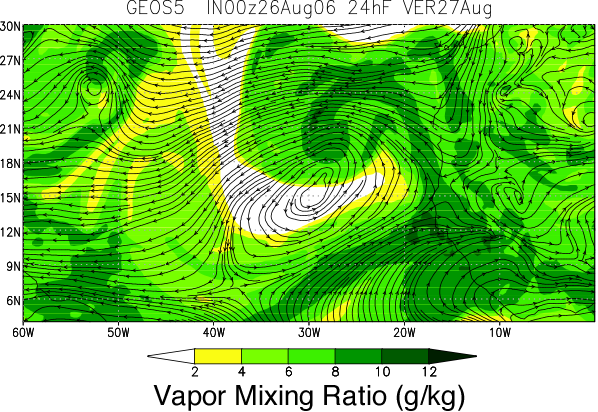 Mid-
latitude
    air
SAL
Core 
Of W1
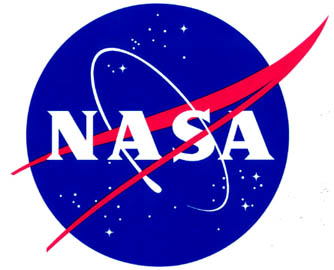 Is The Dry Tongue SAL?
Data used for analysis
• TRMM multi-satellite precipitation (0.25° resolution, 3-hourly)
• MODIS (Terra and Aqua) Level-3 aerosol optical depth (AOD) (1° resolution, daily)
• AIRS/AMSU Level-2 temperature and relative humidity profiles (54 km resolution, twice daily)
• NCEP Global Forecast System (GFS) final analyses (1° resolution, 6-hourly)
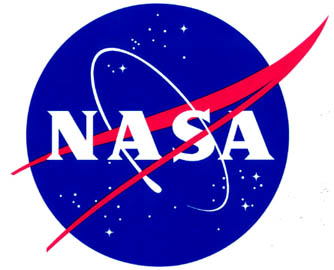 Evolution of the SAL
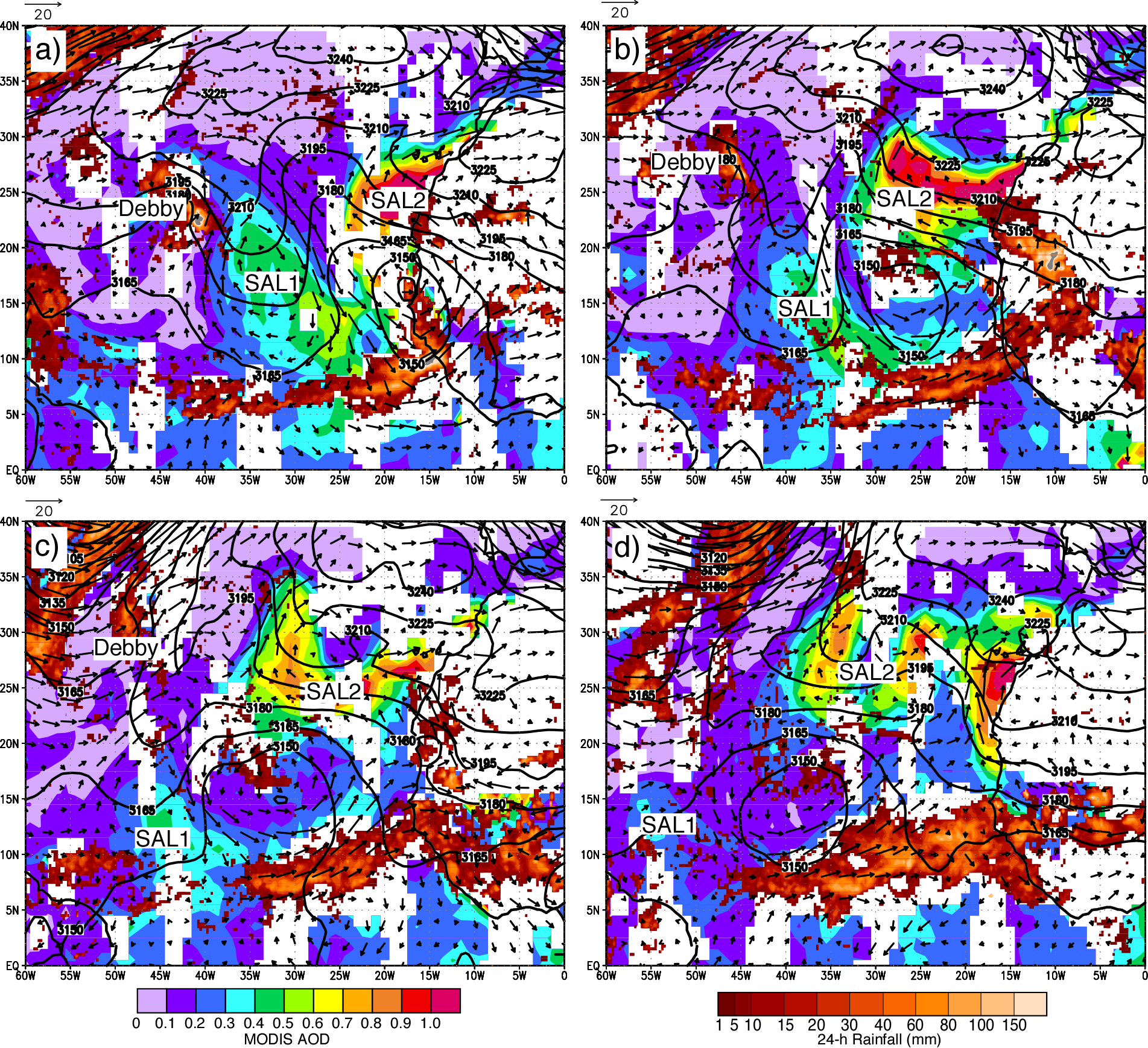 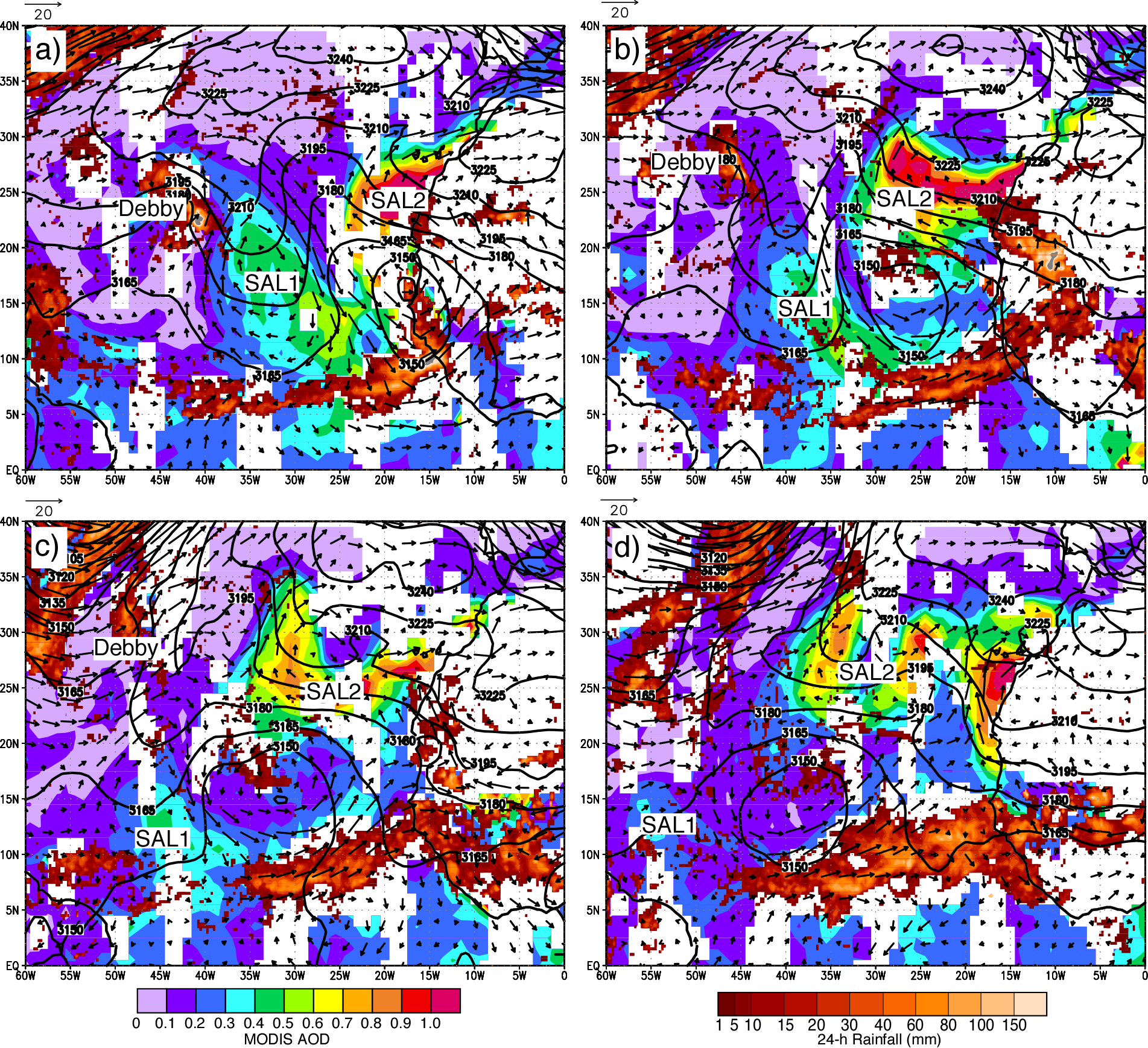 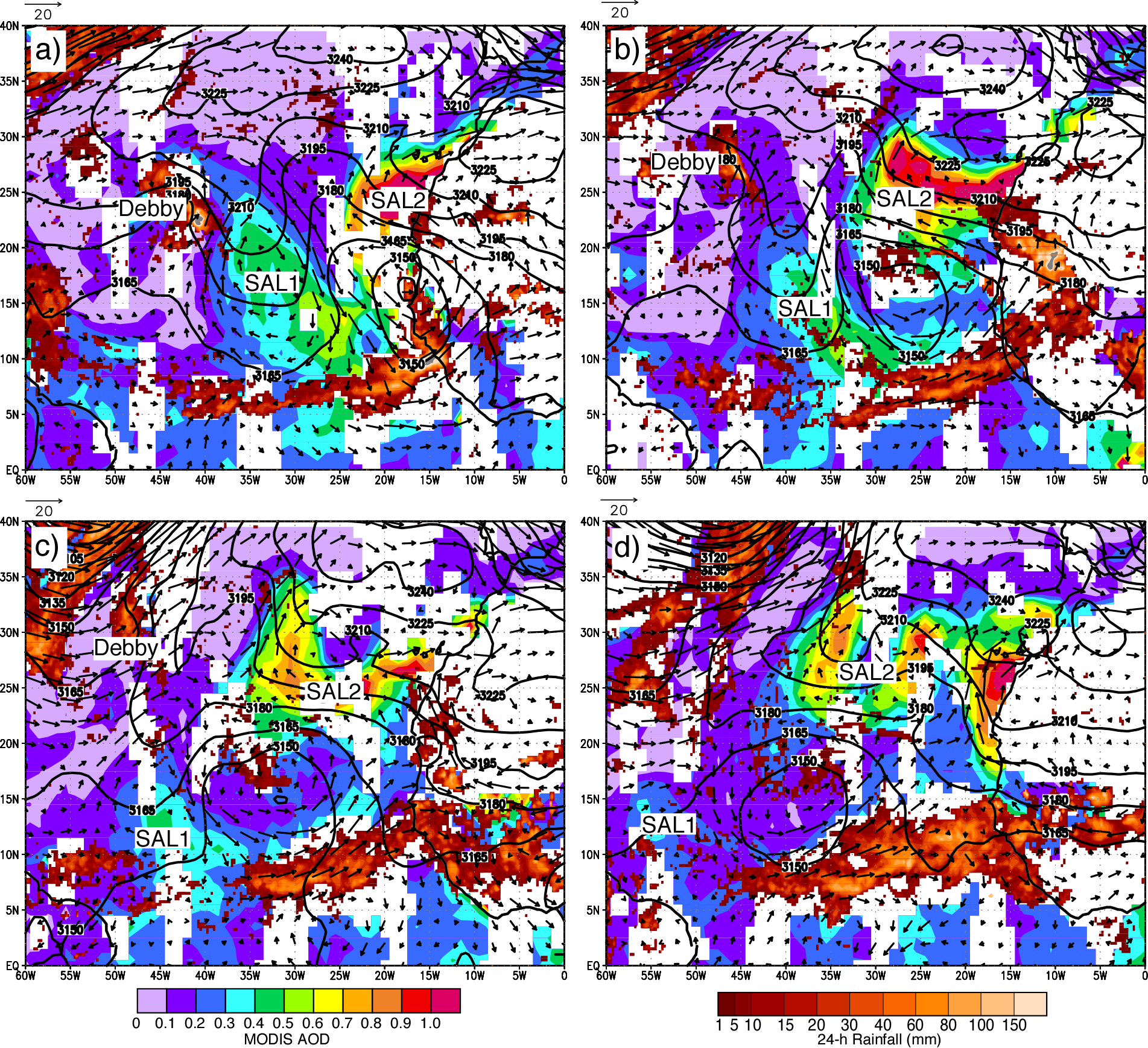 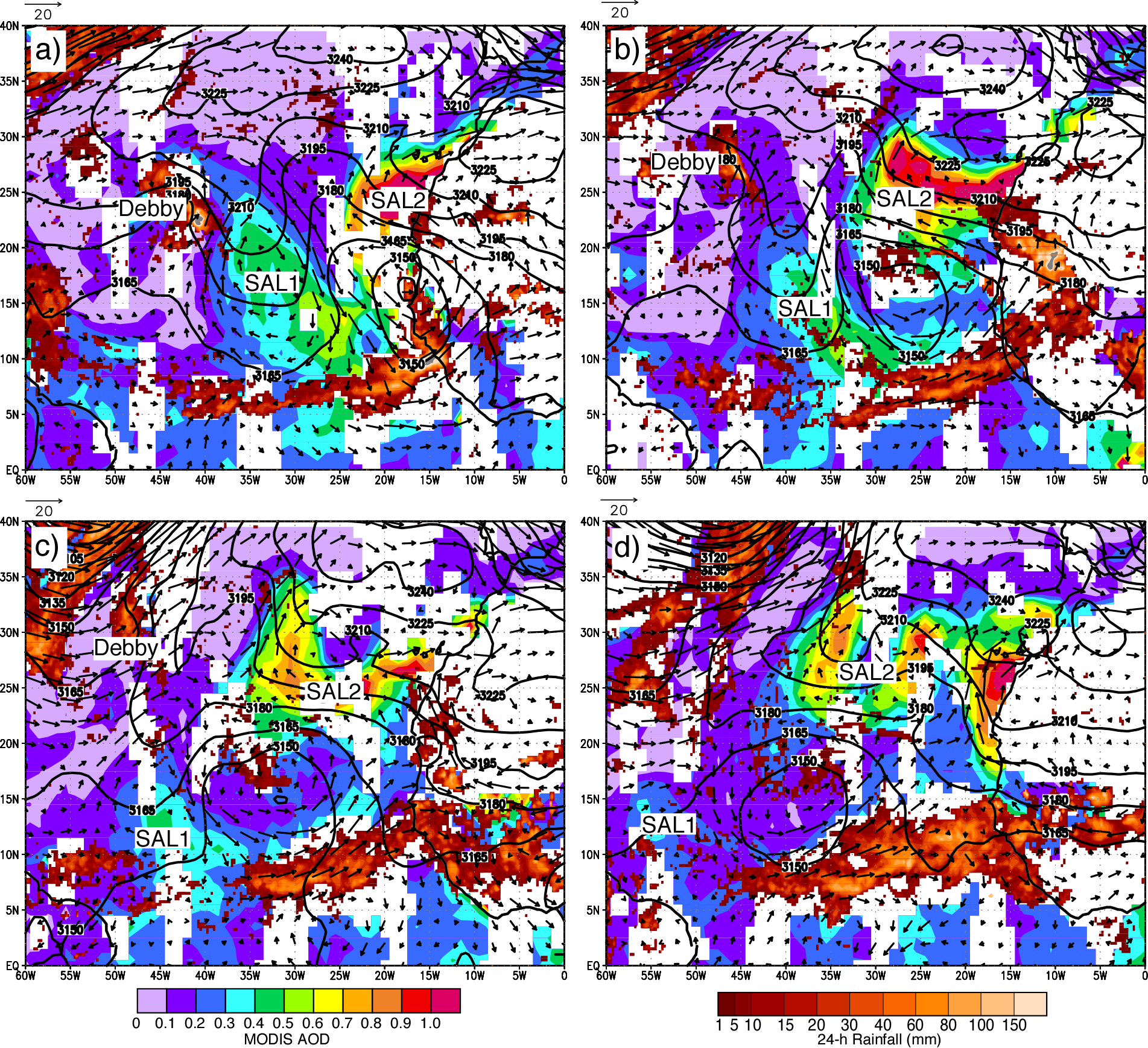 August 25, 2006
August 26, 2006
August 27, 2006
August 28, 2006
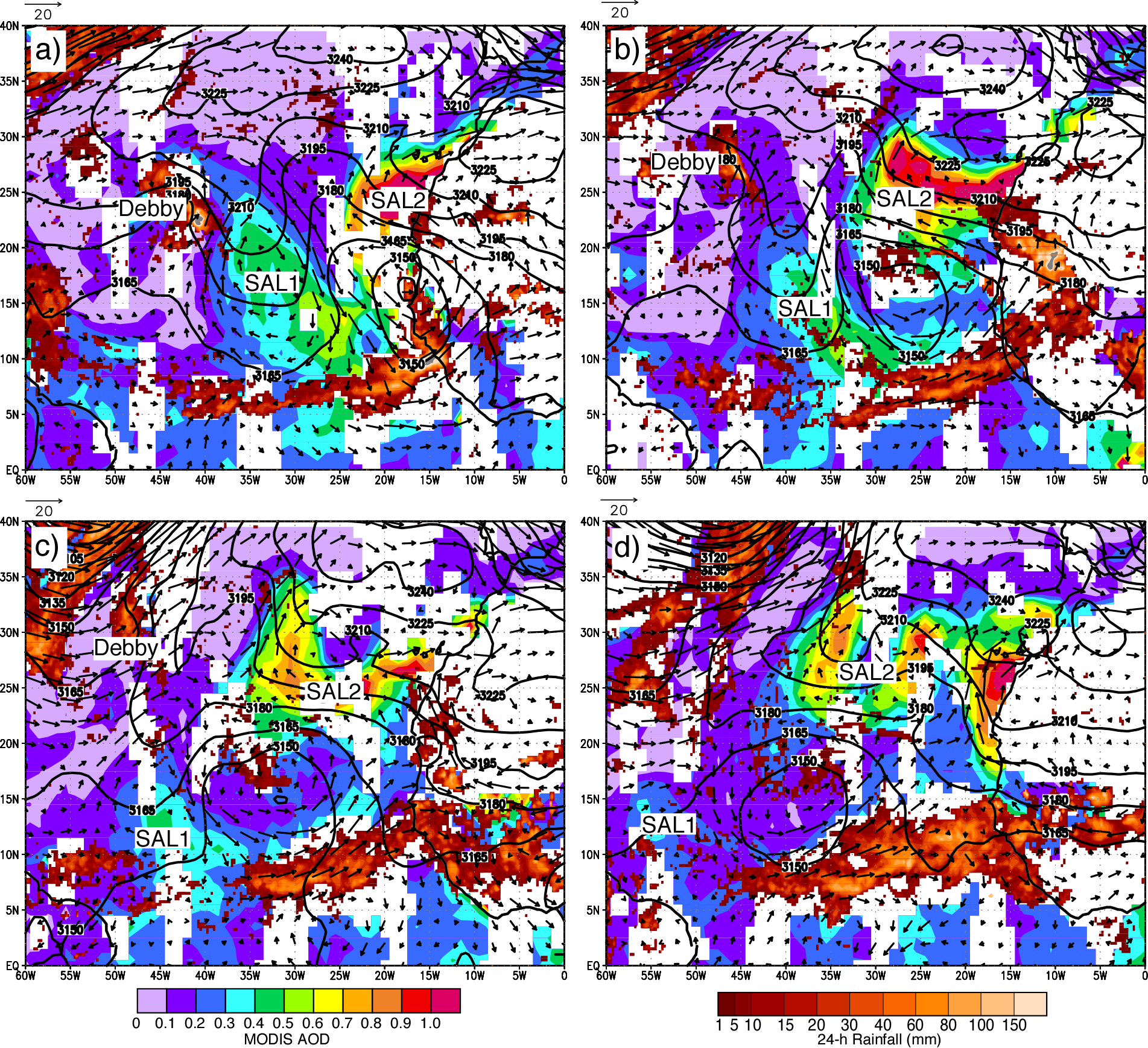 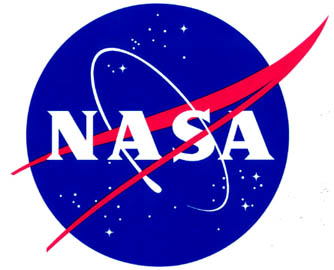 AIRS Data
August 27, 2006
600 hPa Temperature
700 hPa Temperature
700-600 hPa Relative Humidity
600-500 hPa Relative Humidity
850 hPa Temperature
850-700 hPa Relative Humidity
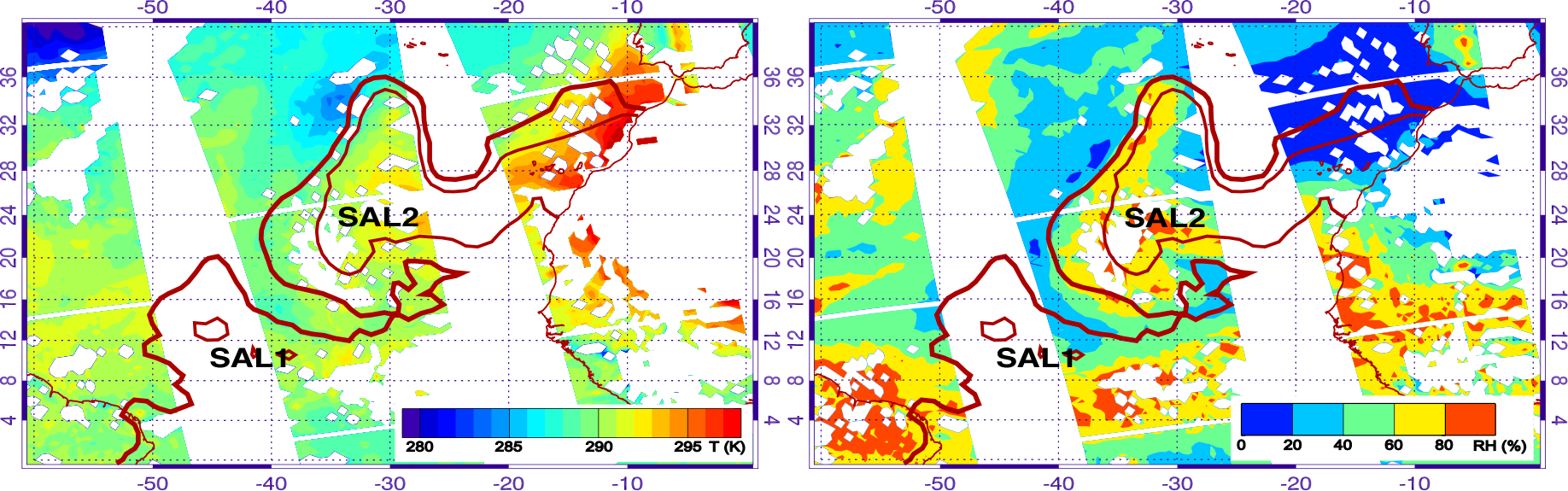 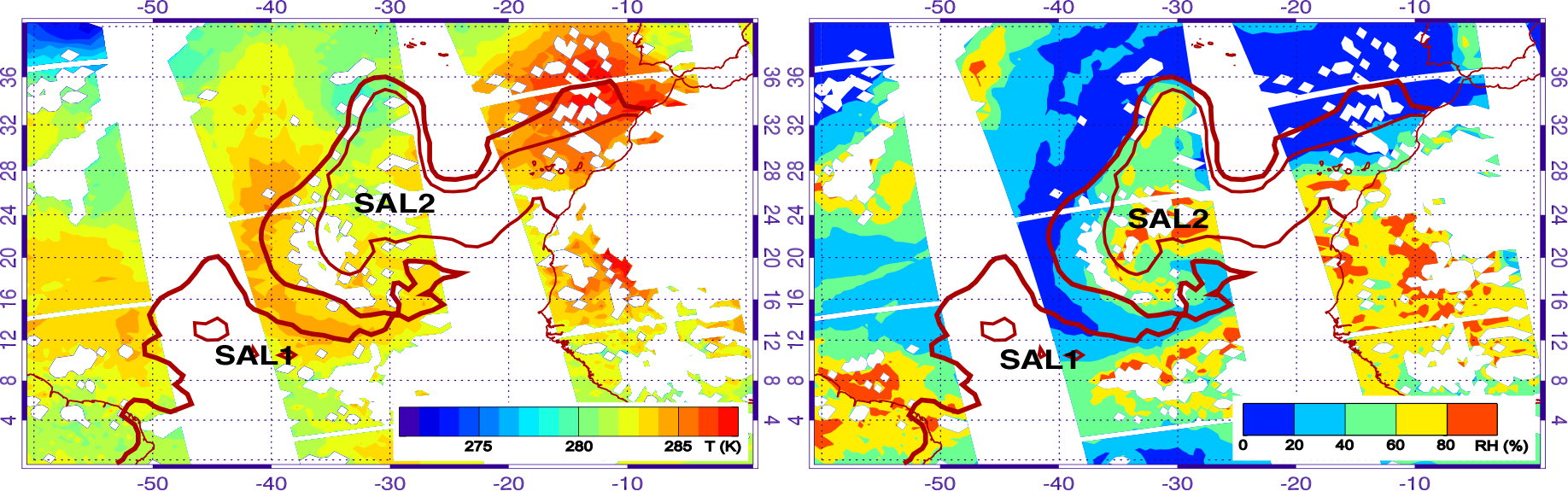 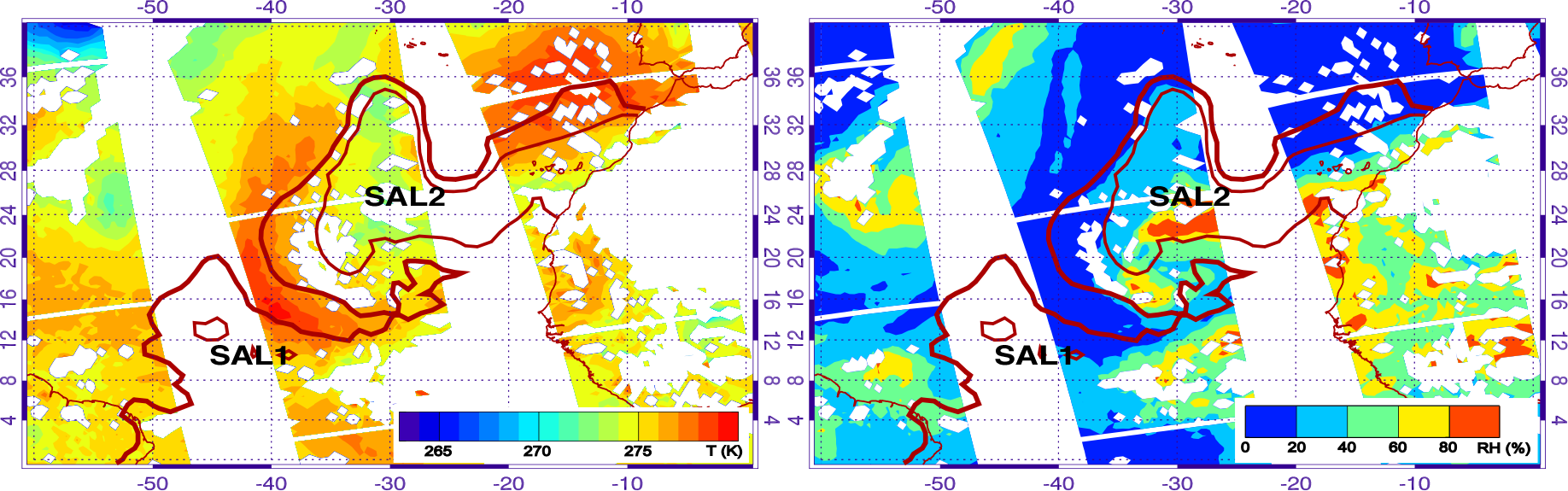 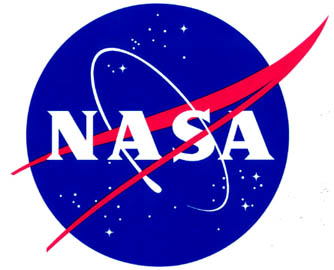 Trajectory Calculations
6-Day backward air trajectories at every grid point using 1°, 6- 
     hourly GFS data
Air parcels traced back to the Sahara are shaded gray (left).
Total descent along trajectories is shaded (right)
August 26, 2006
August 24, 2006
August 25, 2006
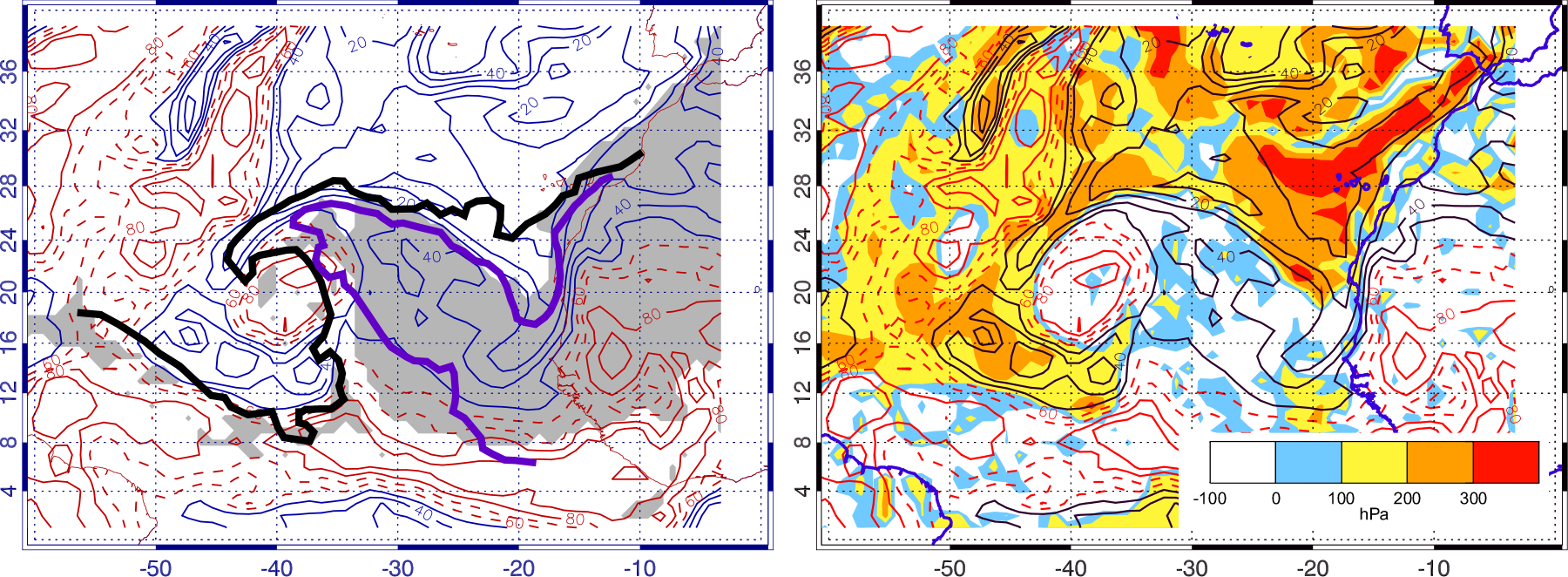 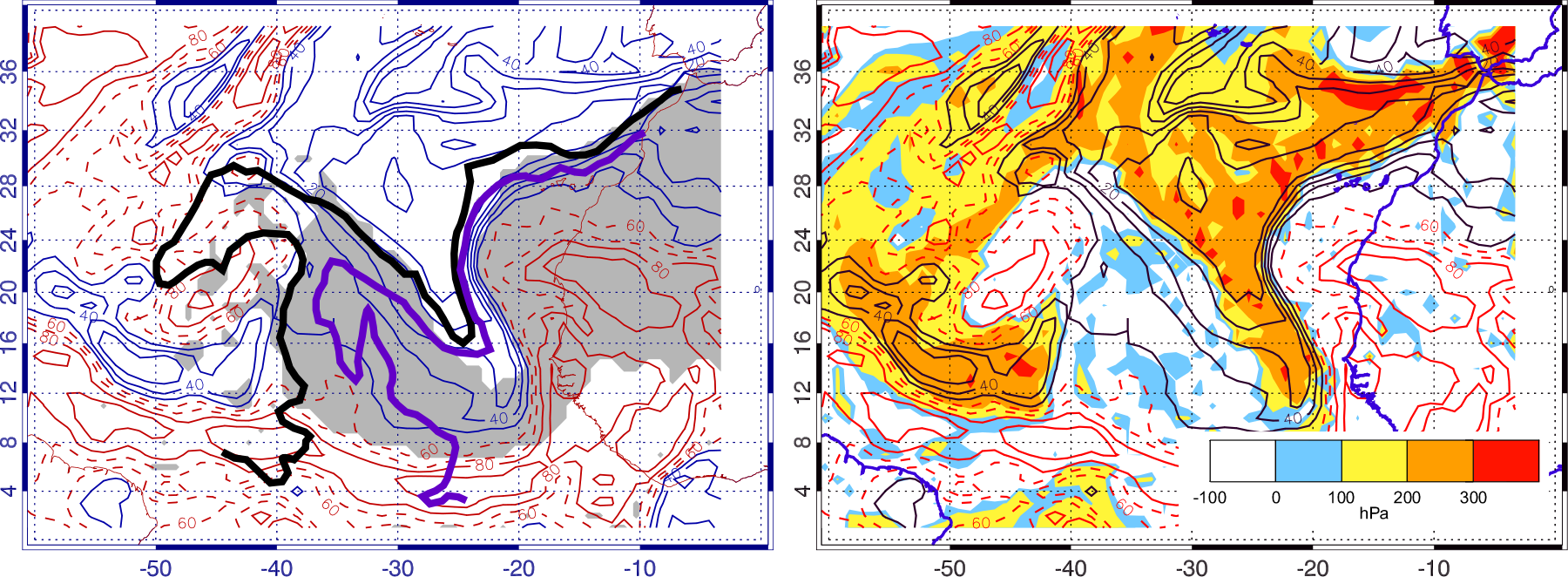 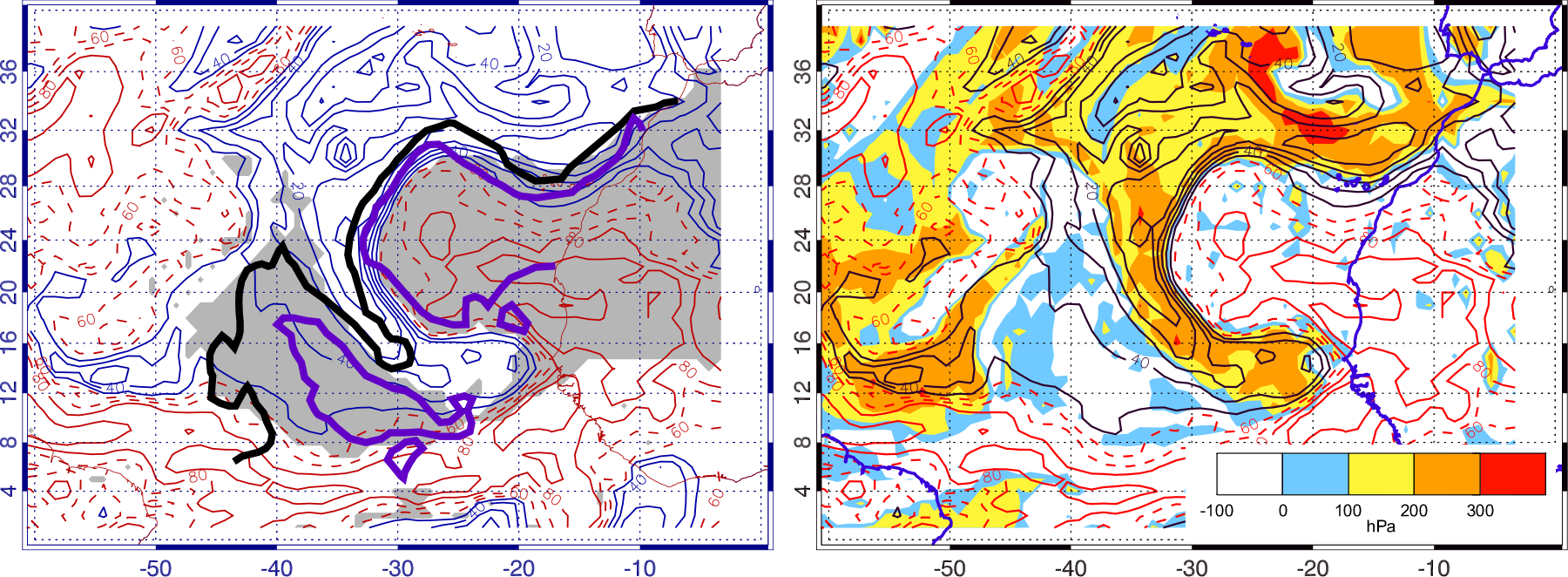 Thick black curve: AOD=0.2
Thick purple curve: AOD=0.4
Contours: RH
<50 blue/black, 60-70 dashed red, >80 red
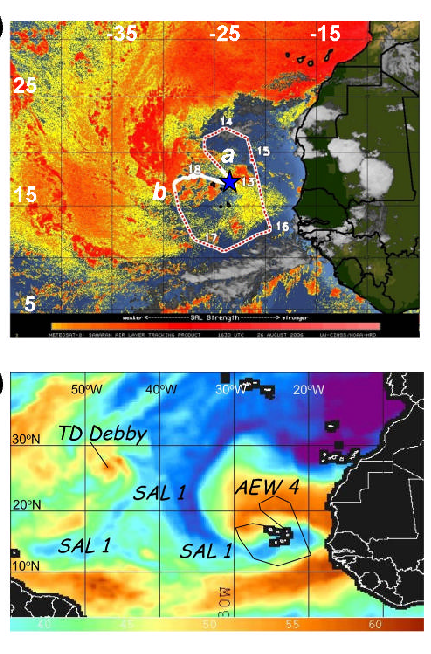 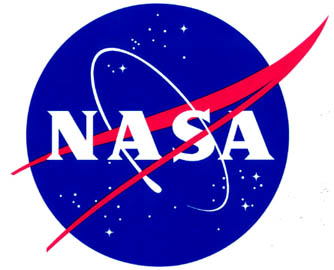 Interpretation of Satellite Imagery
The SAL is not necessarily always dry
Dry tropical air is not necessarily SAL air
Role of the SAL:
SAL impacts or dry subsiding air?
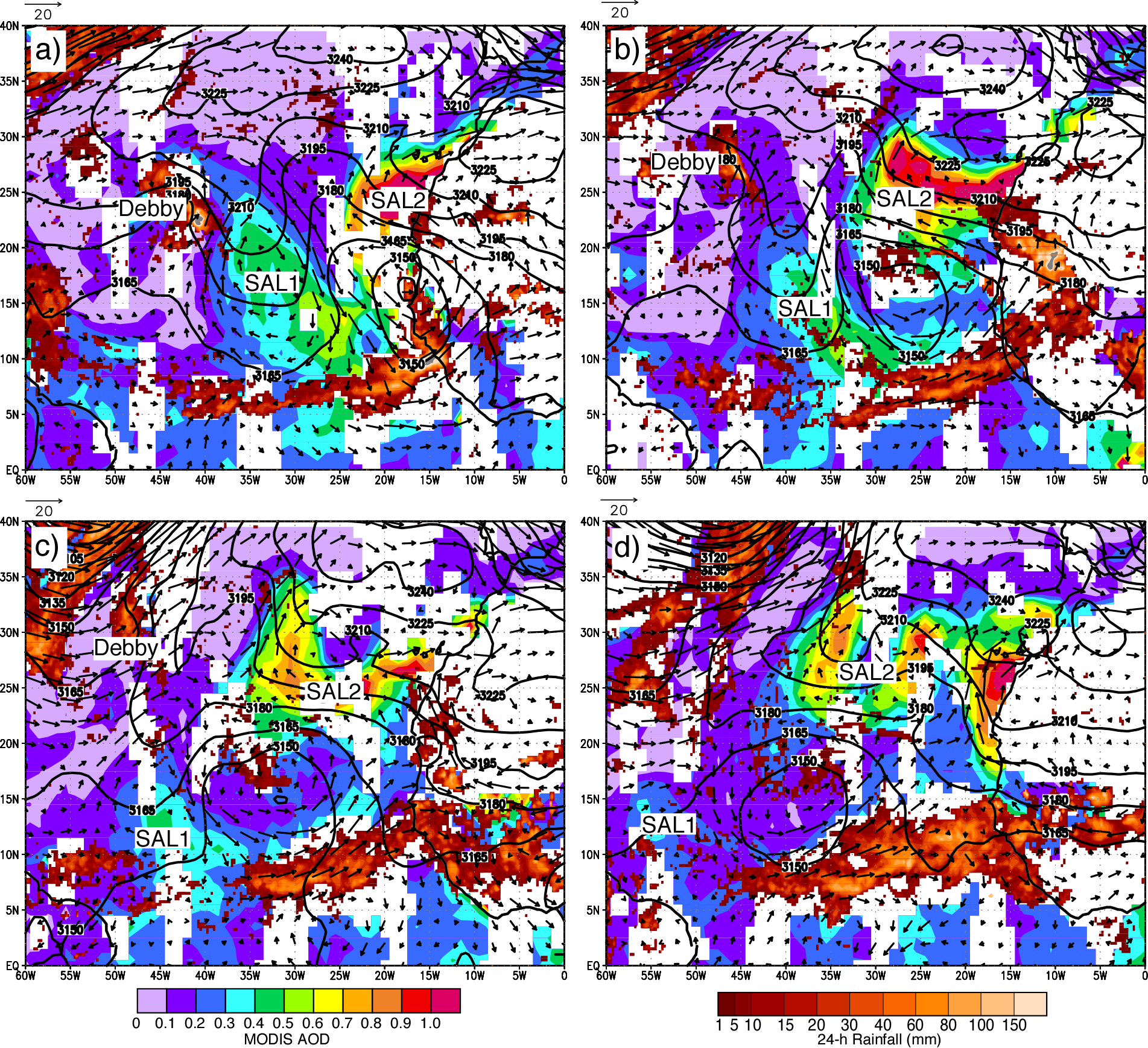 GOES SAL analyses do not necessarily uniquely identify SAL air
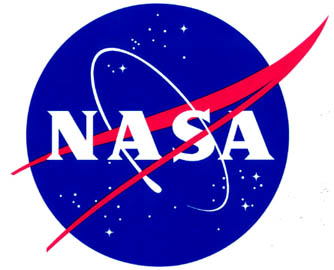 Conclusions
Beware the false assumptions
Warm and dry air masses can be caused by subsidence as well as, or instead of, the SAL
GOES and TPW imagery not sufficient to diagnose SAL air
More comprehensive approach combining MODIS, AIRS, CALIPSO, and even trajectories may often be needed to diagnose SAL air
Proximity of the SAL is insufficient evidence for impact—direct evidence of causation is needed
Scott.A.Braun@nasa.gov
AIRS and CALIPSO DataAugust 26
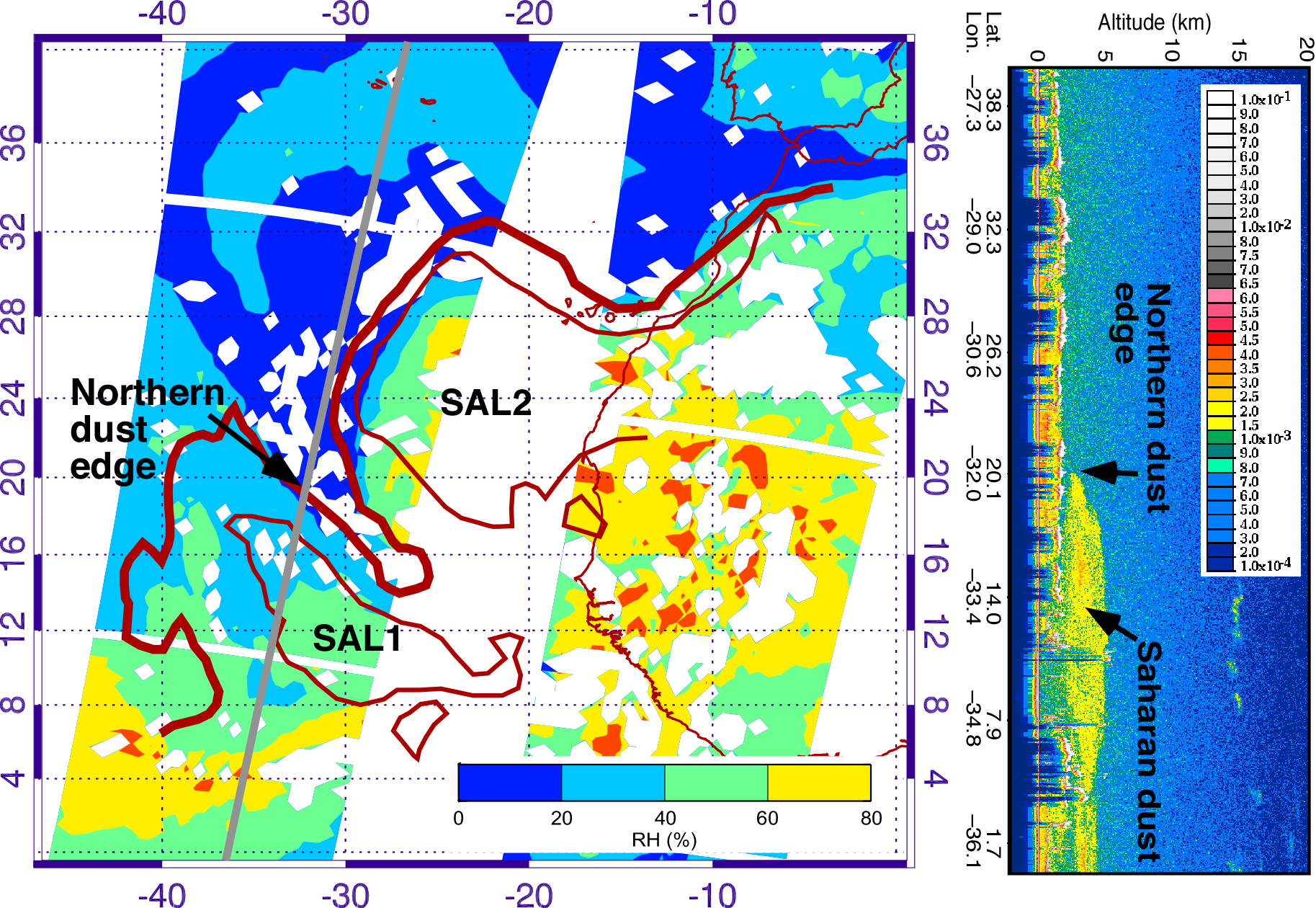 AOD=0.4
AOD=0.2
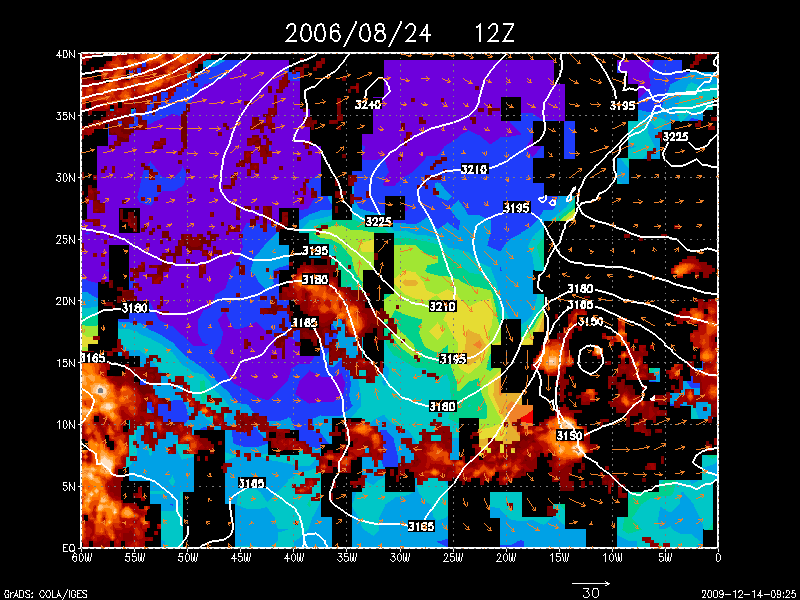 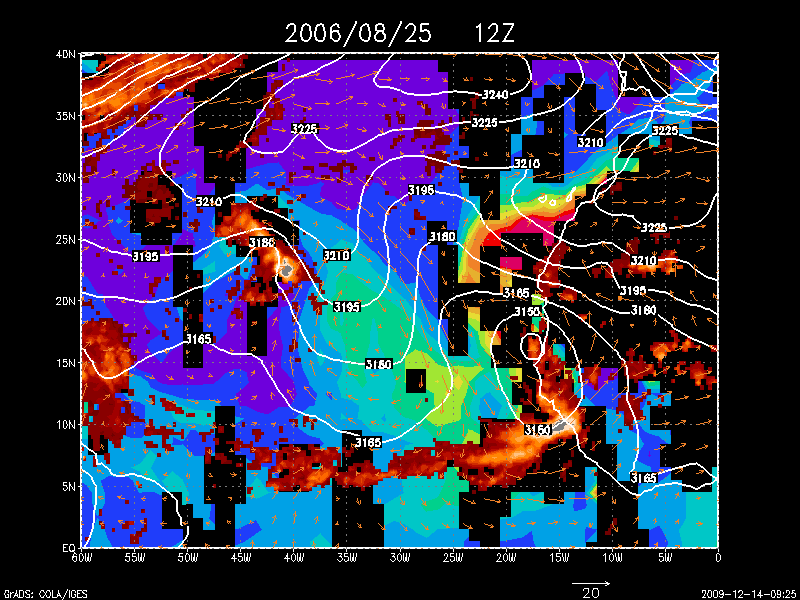 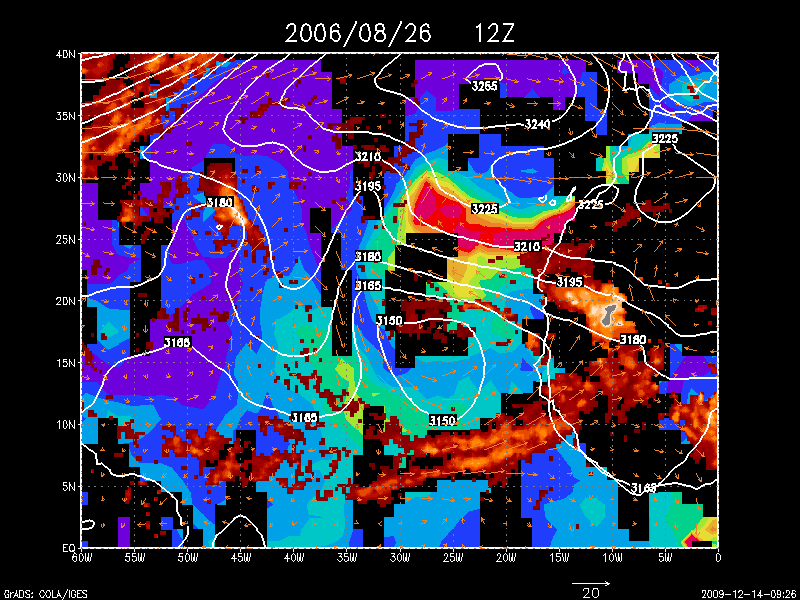 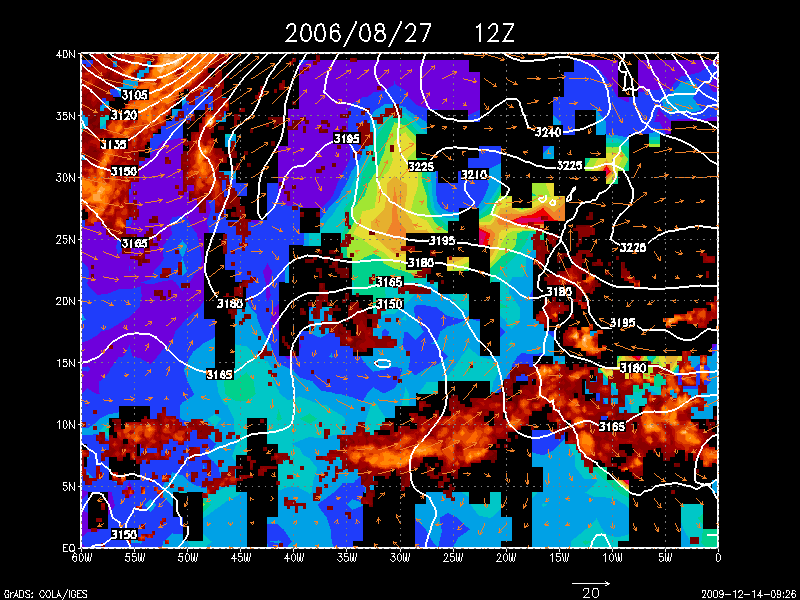 Evolution of the MODIS AOD, TRMM precipitation, and 
GFS 700-hPa heights and wave-relative winds
SAL2
SAL2
Debby
SAL2
Debby
SAL1
Debby
SAL1
SAL1
SAL1